HelpBizCity - Краудфандинговая платформа
Приоритетное направление: Информационно-телекоммуникационные системы.
Критические технологии:
Технологии информационных, управляющих, навигационных систем.
Стартап-проект
Актуальность проекта
Бизнес-идея нашего проекта заключается в создании веб-платформы, которая соединяет городских предпринимателей,  инноваторов, потенциальных инвестор, инициативных жителей города между собой.
Цель проекта создать платформу, которая  сочетала бы  в себе прозрачность, удобство и социальные аспекты, обеспечивая возможность создателям проектов представить свои идеи широкой аудитории и получить необходимое финансирование.
Ожидаемые результаты: создание интернет-платформы с  эффективным алгоритмом подбора проектов, надежной системой безопасности с поддержкой международных и мультиязычных проектов, а также с интеграцией с социальными сетями для максимального вовлечения пользователей.
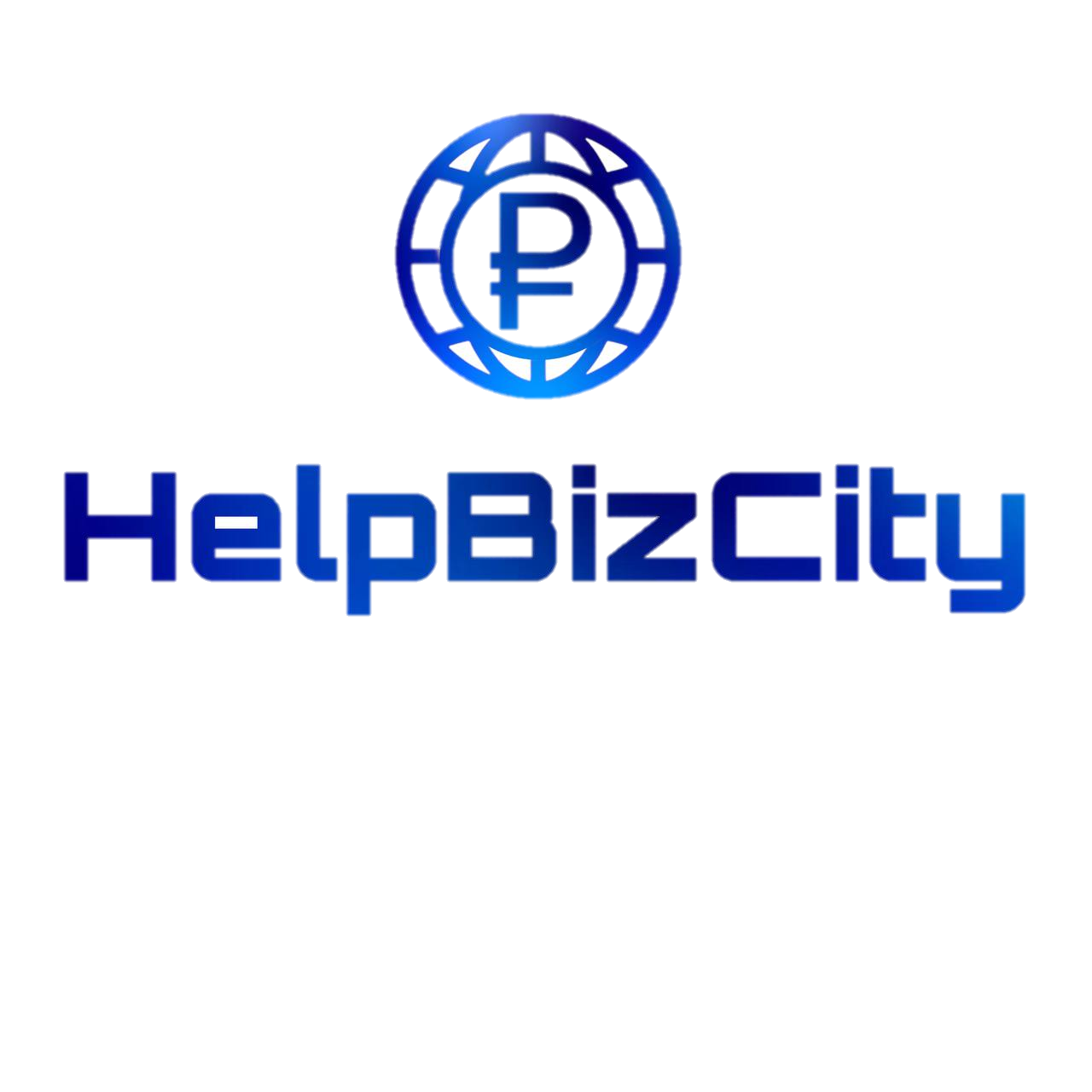 Проблема
Проблема клиента, которую вы решаете.
Почему существующих вариантов решения не достаточно?
Мы считаем, что одним из важных факторов в развитии бизнеса является финансирование проекта.  Множество талантливых людей и инновационных проектов сталкиваются с трудностями при поиске финансирования. 
Предприниматели, заинтересованные в создании и развитии бизнеса в городе сталкиваются с рядом проблем. 

Во-первых, отсутствует понимание на сколько тот бизнес может быть интересен и полезен жителям города. 
Во-вторых, испытывают дефицит в капитале н реализацию проекта. 
В-третьих, ограничены в информации о возможностях привлечения грантовых фондов и средств частных фондов и т.п.
В Пермском крае, в котором мы хотим запустить интернет-платформу не существует подобных ресурсов. В наших силах помочь городу  и краю  в его развитии.
Решение
Что вы предлагаете, уникальные преимущества и выгоды для клиента.
Наш проект фокусируется на городском сообществе, что обеспечивает более тесные связи между предпринимателями и инвесторами. Уникальные возможности рекламы и партнерства с местными бизнесами.
Уникальность платформы состоит в фокусировке на городском сообществе (жителей, предпринимателей, инвесторов) с  использованием современных технологий для обеспечения безопасности. Также платформа предполагает обеспечить удобство пользователей. 
Стартап направлен в том числе на развитие партнерских отношений. 
Конкурентные преимущества:
1. Эффективный алгоритм сбора данных.
2. Автоматизация управления проектами.
3. Использование блокчейн-технологий для безопасности.
4. Интеллектуальные системы анализа рисков.
5. Масштабируемость и надежность инфраструктуры.
6. Многоязычность и локализация.
7. Интеграция с социальными сетями и платежными системами. 
8. Использование аналитики для улучшения UX.
Рынок
Рынок, на котором вы работаете, его объем, рост и уровень конкуренции.
Потенциальными потребителями краудфандинговой компании могут быть как физические лица, так и юридические организации. 
Физические лица могут быть заинтересованы в поддержке научно-технических проектов, которые имеют общественную значимость или могут принести пользу обществу. Например, это могут быть люди, которые хотят поддержать разработку новых технологий в различных областях. Также физические лица могут быть заинтересованы в получении доступа к инновационным продуктам или услугам, которые могут быть разработаны с помощью краудфандинга.
Юридические организации могут использовать краудфандинг для финансирования исследований и разработок, которые могут иметь прямое применение в их бизнесе. Например, это могут быть компании, которые заинтересованы в создании новых технологий или продуктов для улучшения своей производственной деятельности или конкурентоспособности на рынке.
Основные конкуренты:
Платформа «Boomstarte». 	
Платформа «Вдело». 	
3.  Платформа «Город денег». 
Платформа «Поток.Диджитал». 
Платформа «Planeta.ru».
Бизнес-модель
Бизнес-модель – как вы зарабатываете или планируете.
Основными партнерами проекта станут компании размещающие сайт компании в сети интернет и обеспечивающие доступ к ресурсу, исполнительные власти города, рекламодатели, банки. Взаимовыгодные соглашения и устойчивые партнерства будут способствовать качественному и конкурентоспособному производству товара.
Финансовые ресурсы. Команда проекта будет искать финансовую поддержку, например, через инвесторов, гранты или программы стартапов. 
 Ценность продукта заключается в создании удобного и безопасного пространства для привлечения инвестиций, поддержки инноваций и развития бизнеса в городе. 
Рекламные кампании и PR-активности увеличивают осведомленность о продукте и привлекают внимание целевой аудитории. Эффективная реклама помогает установить образ бренда и повысить его узнаваемость.
Текущие результаты
Текущие результаты: успешные кейсы, клиенты или предварительные договоренности, привлеченные инвестиции и др.
TRL 1. Сформулирована фундаментальная концепция технологии и обоснование ее полезности: Определена концепция  нового продукта и бизнес –модель предприятия.

TRL 2. Определены целевые области применения технологии и ее критические элементы: произведено исследование рынка и потребностей заказчиков, что позволило сформулировать четкую концепцию продукта и его потенциал для использования людьми с нарушением зрения. Разработан бизнес-план.
Команда
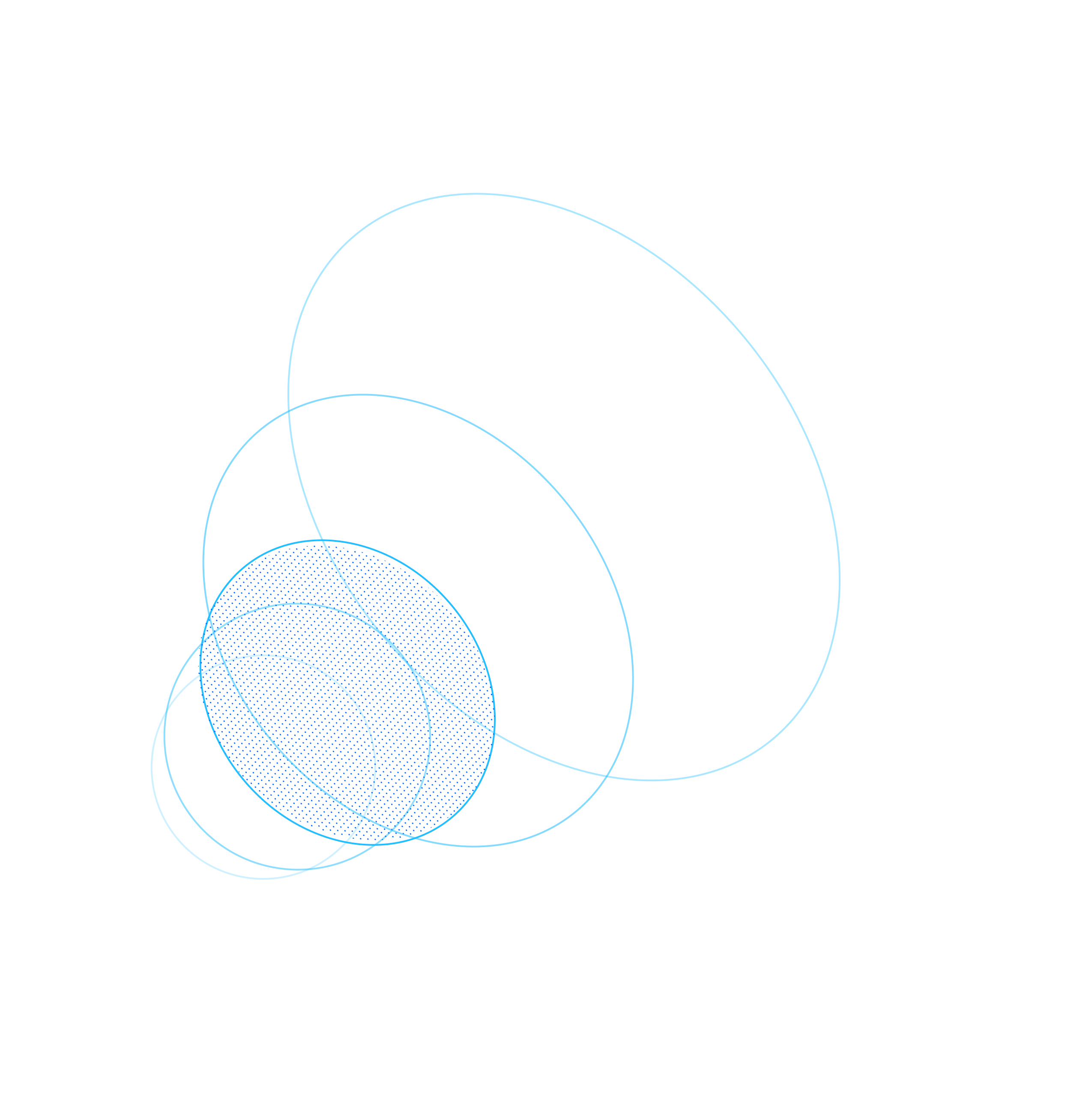 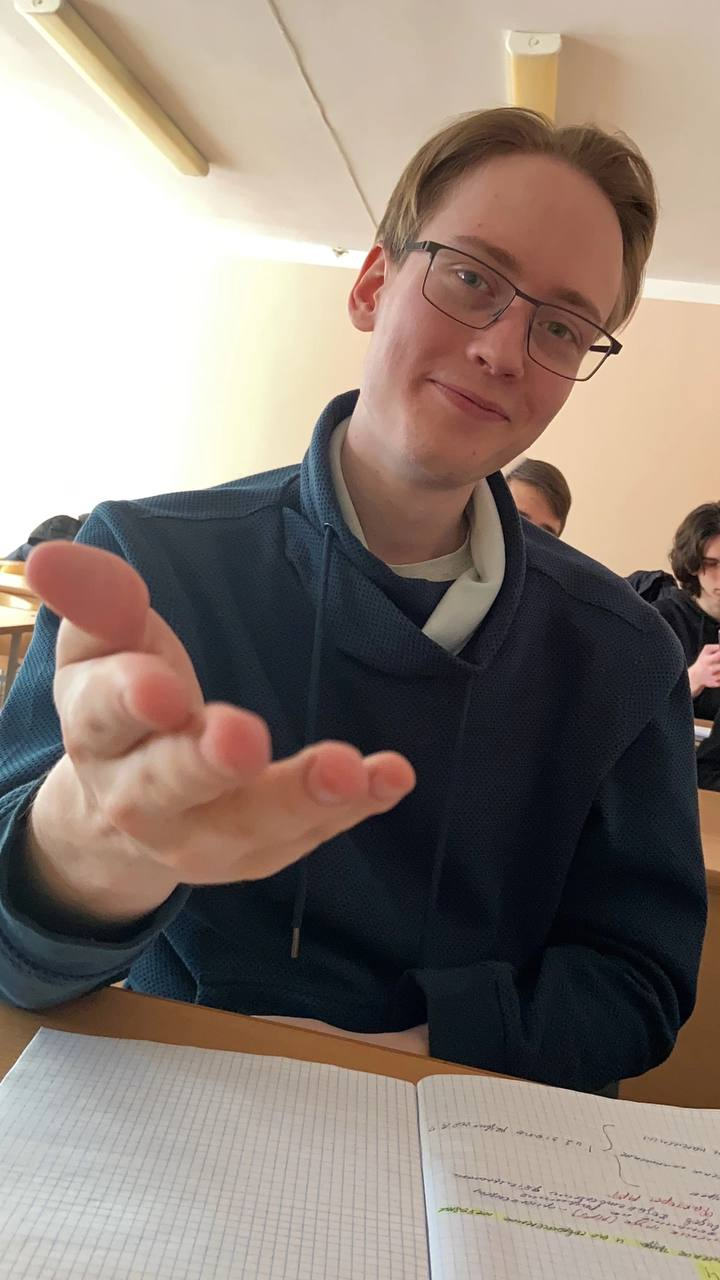 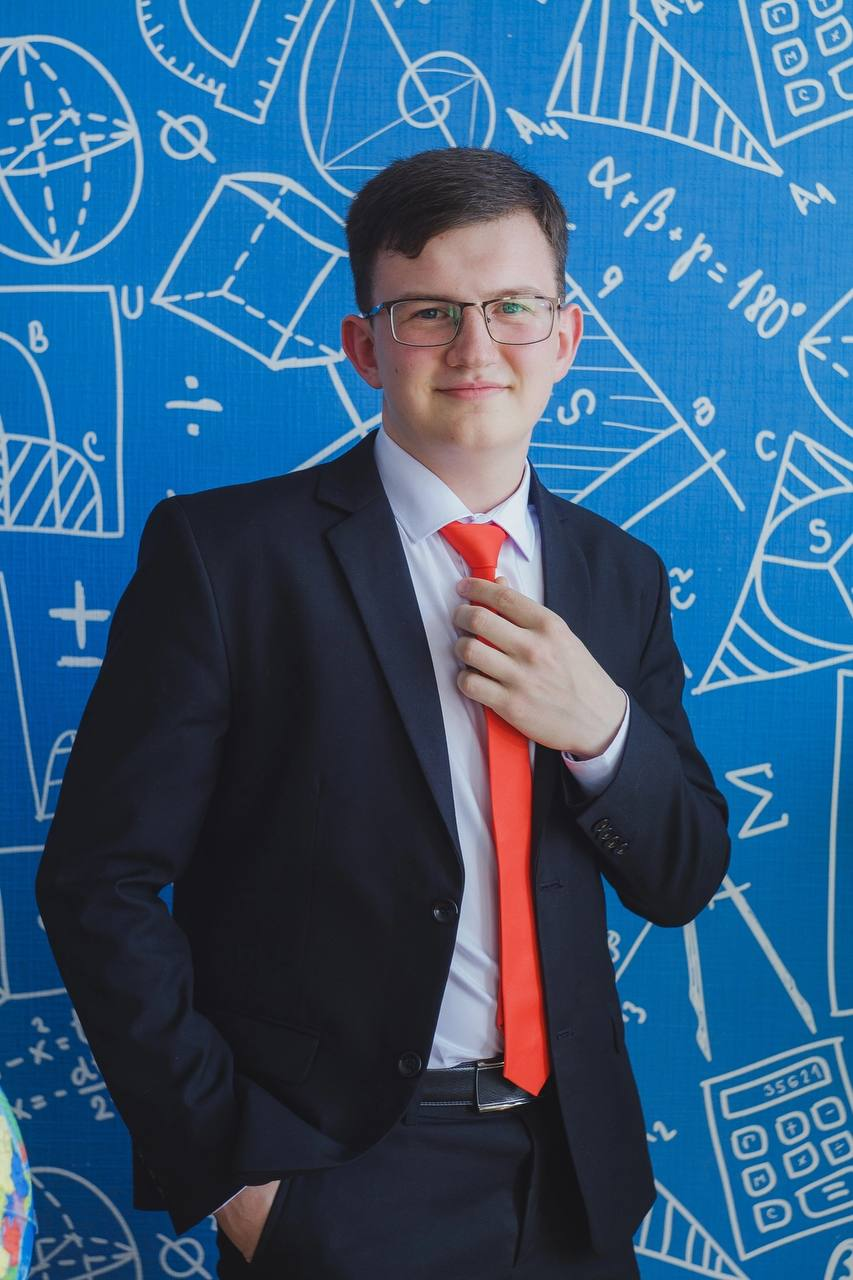 Назарова Ксения
Собянина Валерия
Бутаков Иван
Бырдин Никита
Боков Михаил
Татаркин Андрей
Планы развития
Планы развития, потребности и предложение для того, кому вы адресуете презентацию.
1. Расширение географии: Начиная с одного города, мы планируем постепенно расширяться на другие города и регионы России. 
2. Диверсификация категорий проектов: Внедрение новых категорий проектов и привлечение различных отраслей для краудфандинга. 
3. Международное развитие: После укрепления национального рынка, рассмотрение возможности масштабирования на зарубежные рынки с высоким потенциалом краудфандинга. 
4. Партнерства с организациями: Установление стратегических партнерств с бизнес-ассоциациями, учреждениями и государственными органами для увеличения потока проектов и расширения аудитории.
5.  Запуск MVP и привлечение первых пользователей. Развитие партнерских отношений с местными бизнесами и организациями. Расширение функционала платформы. Масштабирование на другие города и регионы.
Рынок краудфандинга в России демонстрирует постоянный рост интереса и активности. Главными потребителями нашей платформы будут городские предприниматели и инноваторы, которые испытывают сложности в привлечении финансирования для своих проектов. По статистике, количество малых и средних предприятий в России постоянно увеличивается, что создает благоприятные условия для развития краудфандинговых платформ.
Фокусировка на городском сегменте обусловлена высокой концентрацией предпринимательской активности в городах. Наша платформа стремится занять нишу, учитывая особенности городских сообществ и их потребностей в финансировании. Привлечение малых и средних предприятий городов позволит нам создать уникальное сообщество и обеспечить стабильный поток проектов.
Контакты
Сайт 
Телефон
email
Website.ru 
+7 (909) 115-92-45
ksenia.n.a3615@icloud.com